Holidays in English-speaking countries
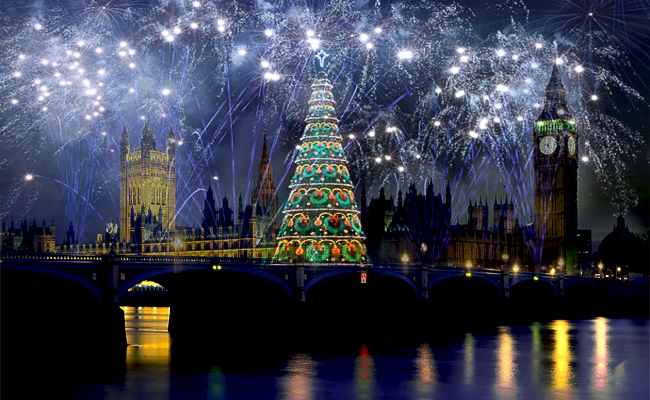 The aims of the lesson are:
- to learn and train new words
- to read the text and try to speak 
- to revise some grammar material
There are names of holidays
Christmas
New Year's Day
St. Patrick's Day
 April Fool's Day
 Mother's Day
 St. Valentine's Day
The Dates
July, 4
February, 14
October, 31
3rd Thursday , November
March, 17
December, 25
There are names of holidays
Mother’s Day
St. Valentine's Day
St. Patrick's Day
Halloween 
Thanksgiving
Independence Day
Christmas
 Easter
Match the words from the columns:
Fill in was or were
Answer the questions
Which holidays are not widely celebrated in Russia?

Which is a holiday for playing tricks and jokes?

On which holiday is everything green?

In Russia these holidays have different dates of observance?

Which holiday is very similar to the 8th of March in Russia?
Complete the dialogue and act it out
Terry: … How are you?
Sylvia: … And how are you?
Terry: … Where were you at the end of December? What did you do?
Sylvia: … And what about you? Did you celebrate only Christmas or did you celebrate the New Year too? Did you decorate the  Christmas thee ?
There are symbols of holidays:
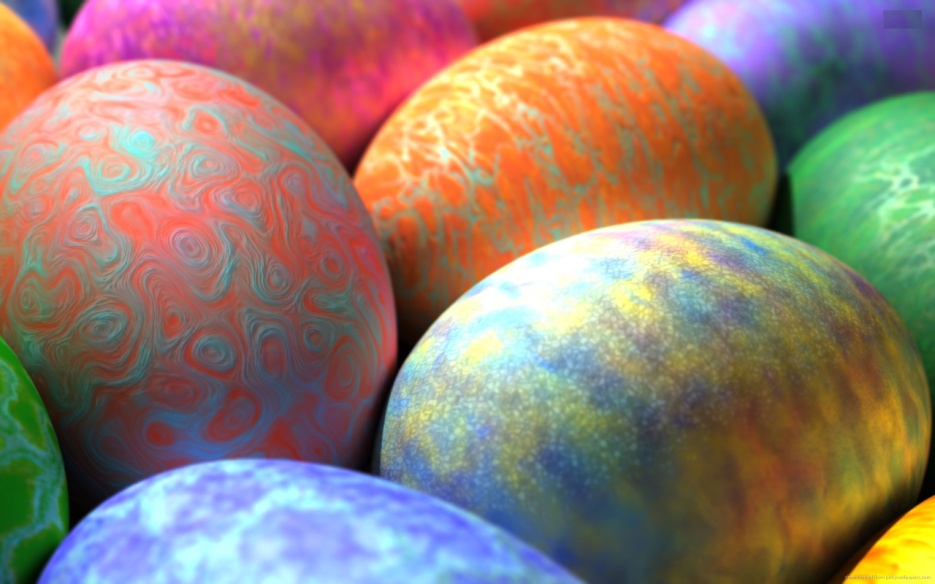 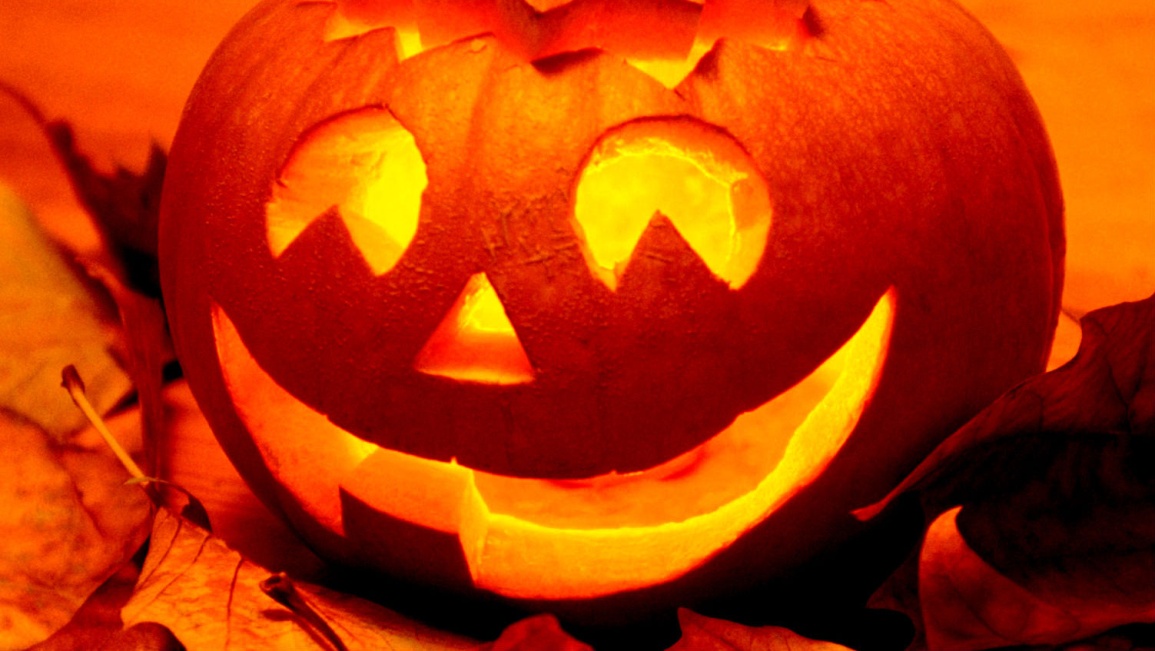 Colored eggs
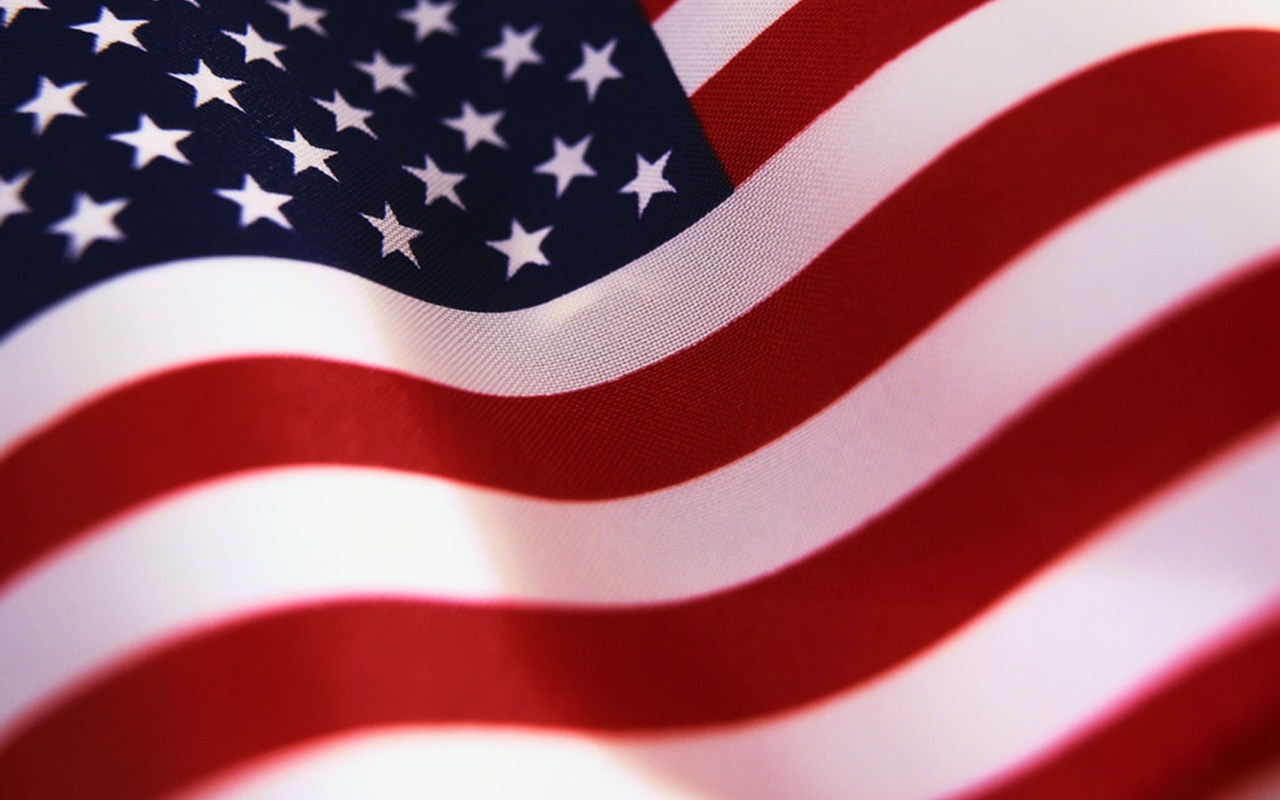 Pumpkin
American flag
There are symbols of holidays:
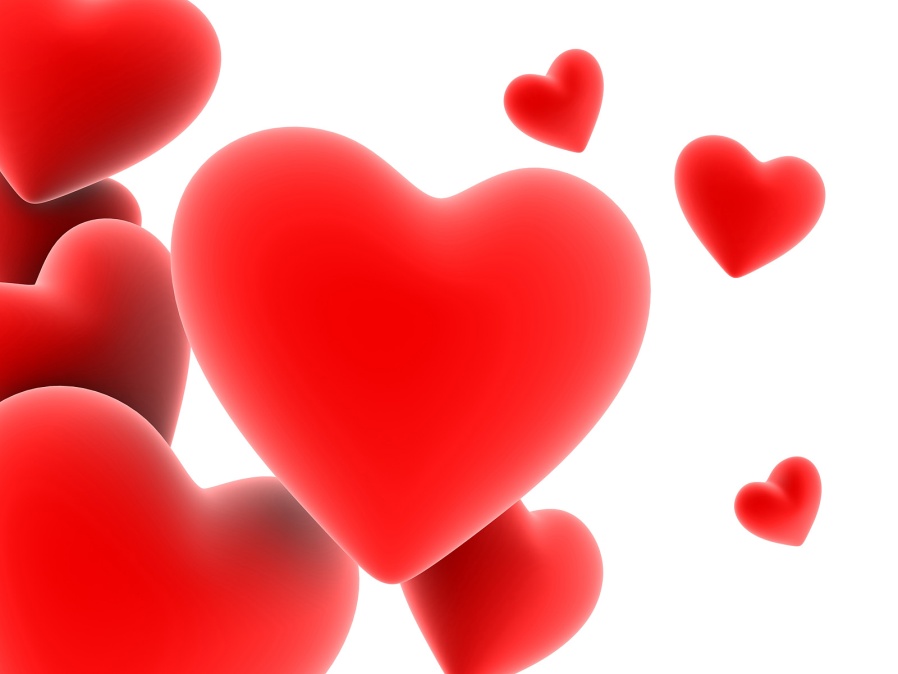 Red heart
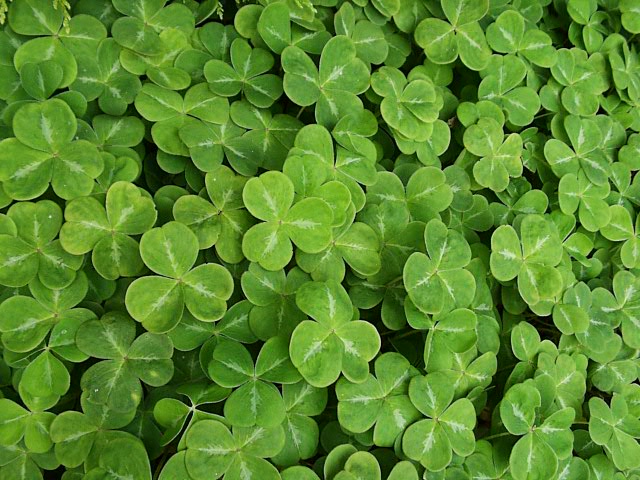 Turkey
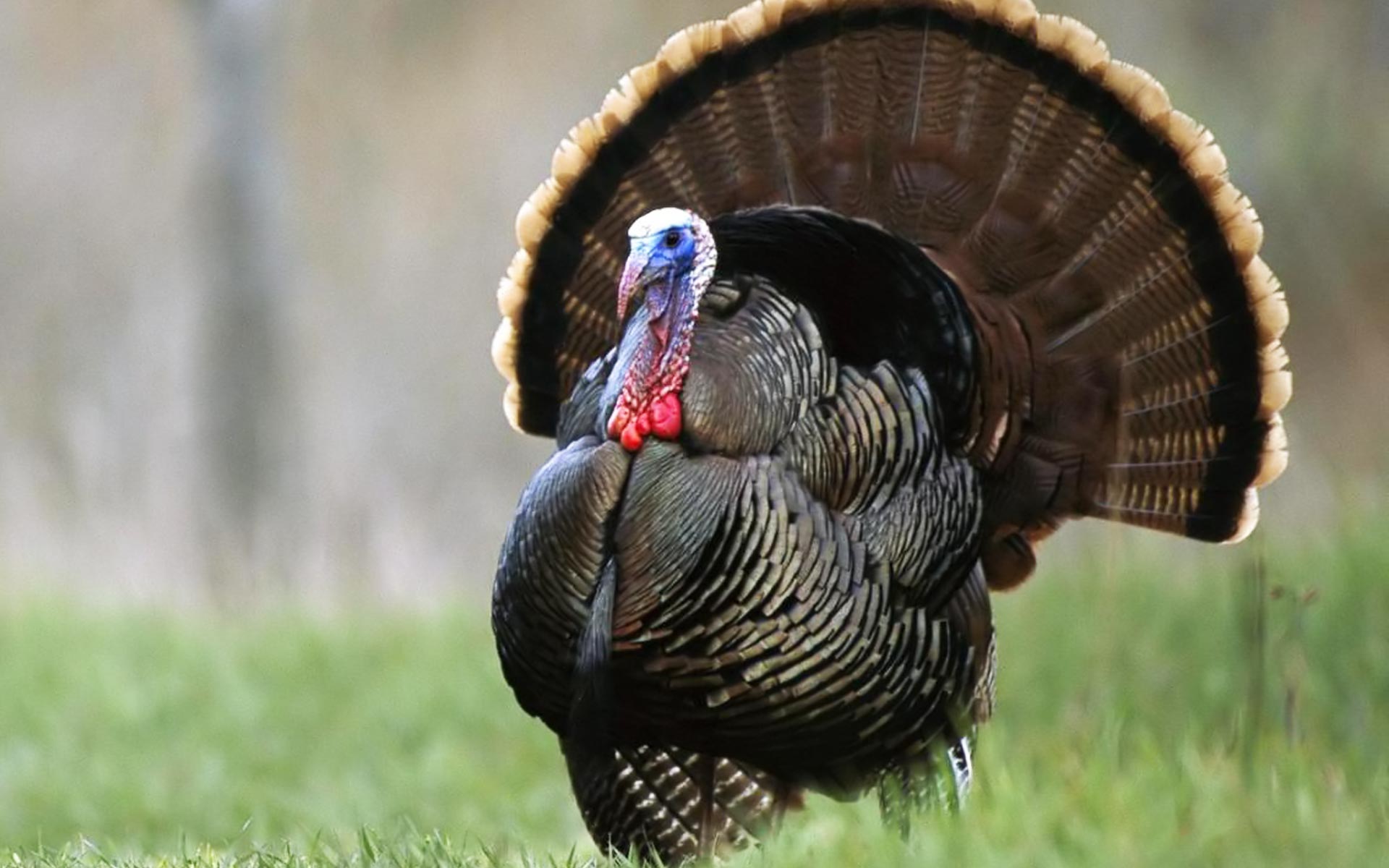 Shamrock
Answer these questions:
Which symbol belongs to Russian holidays?
Which symbol is for St. Patrick s Day?
Which symbol is for U.S. Independence Day?
Which symbol is for St. Valentine s Day?
Which symbol is for Thanksgiving Day?
Which ones symbolizes Easter?
There are dates of some holidays
July 4- U.S. Independence Day?
February 14- The most frightening Day
October 31- St. Valentine s Day
December 25 -People gather with family and have dinner on this date
March 25 - The Western Christian date of birth of Jesus Christ
Fill was or were
My parents … in New York on Christmas Eve.
I … at home on the 14 of February, we … busy reading our Valentine s Day cards.
My brother … fourteen on the first of January.
 Where … you at the end of the week?
Complete the text using the past tense forms of the verbs given below
Nobody knows very much about St. Valentine. He …a Christian. He … a poor girl some money before he … So people … him the saint of love and … to celebrate St. Valentine s Day on the 14 of February. Last year I … a lot of Valentine s cards. There … hearts on them. My friends … them to me. Some of them … their names down.
( was, died, were, gave, called, did not , put, sent, began, got).
Put the verbs in brackets into the Passive. Use the Present Simple or Past Simple tense
Thanksgiving (celebrate)  fourthThursday in November.
 First colonists (give food) by native American Indians in 1620.
They (show) how to grow food by native American Indians.
 In 1621 first Thanksgiving festival (celebrate) by the colonist.
 It ( make) a holiday by the President Linkoln  in 1864.
 Now turkey and pumpkin pie (eat) in family dinners.
Is it true or false sentences?
Thanksgiving is celebrated on the fourth Thursday in November.
 First colonists were given food by native American Indians in 1620.
They were shown how to grow food by native American Indians.
 In 1621 first Thanksgiving festival was celebrated by the colonist.
 It was made a holiday by the President Linkoln  in 1864.
 Now turkey and pumpkin pie are eaten in family dinners.
Use the words below to write questions in the Passive Voice.
Where (4 July) celebrate?
Where (goulash) eat?  
When ( Boxing Day) celebrate?
Who (telephone) invent by?
Who (Romeo and Juliet) write by?
Where (BMW cars) make?
Use the words below to write questions in the Passive Voice.
Where is the 4 July celebrated?
Where is goulash eaten?
When is Boxing Day celebrate?
Who was telephone invented by?
Who was Romeo and Juliet written by?
Where  are BMW cars made?
Say if these sentences are true or false
Thanksgiving Day is British holiday.
Thanksgiving Day is the most important day in American year.
People celebrate this holiday in offices.
They eat bacon and eggs to celebrate Thanksgiving Day.
Thanksgiving Day is rather like Christmas.
Since 1621 turkey has become a symbol of Thanksgiving Day .
Could you answer the following questions about Thanksgiving Day ?
When did people celebrate this holiday for the first time?
Why did they do it?
What is the traditional food of this holiday?
Why do people call this holiday  Thanksgiving Day ?
Подведение итогов . Рефлексия.
Do you like lesson?
What do you like the most?
Thank you very much for your participation.
I’ll put you marks, and wish you good health.
Информационные ресурсы:
http://www.christmasintheusa.com/
http://www.Learningchocolate.com/ 
http://www.native-english.ru/exercises
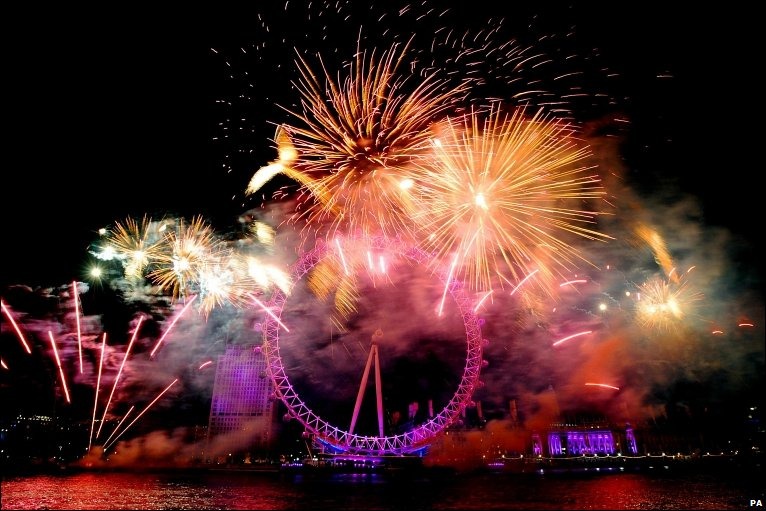